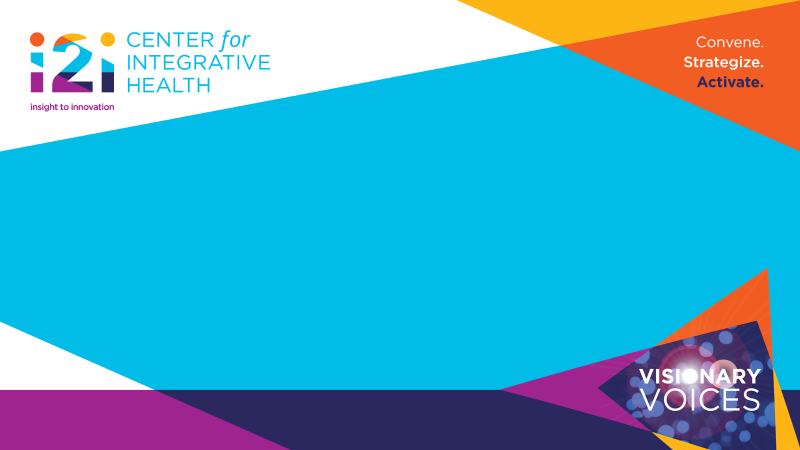 Therapeutic Foster Care:        
 Are we getting what we pay for?
INNOVATIONS IN COLLABORATION TO IMPROVE THERAPEUTIC FOSTER CARE
Good Collaboration
Collaboration is the process of two or more people or organizations working together to complete a task or achieve a goal.
Start with  common needs to develop a solution……
COLLABORATION BENEFITS
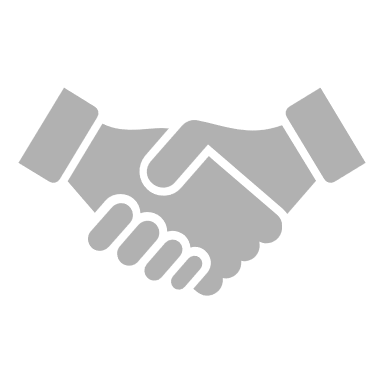 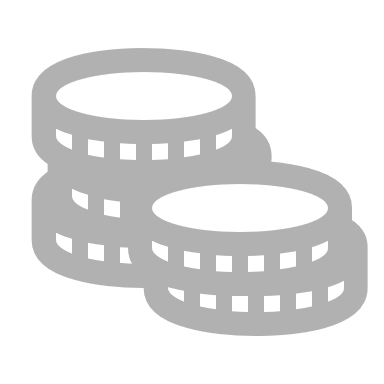 .
ONGOING MUTUAL PARTNERSHIP B/W PUBLIC & PRIVATE AGENCIES
PAY FOR PERFORMANCE
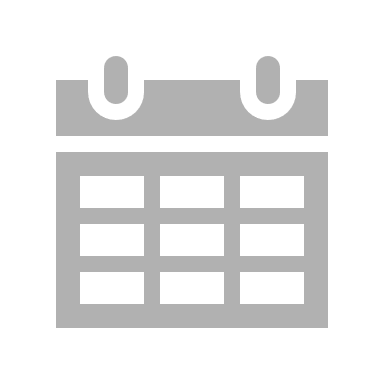 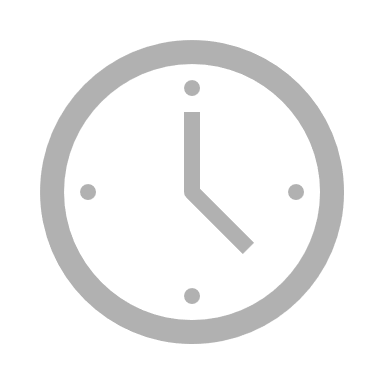 MONTHLY PERFORMANCE REPORT FOR THE MCO OF PROVIDERS SERVING THEIR CATCHMENT
CONTINNUM OF CARE 
(BASIC FOSTER, THERAPEUTIC FOSTER CARE, IAFT SERVICE
.
OUTCOMES-INITIAL DATA METRICS AND  COLLECTION
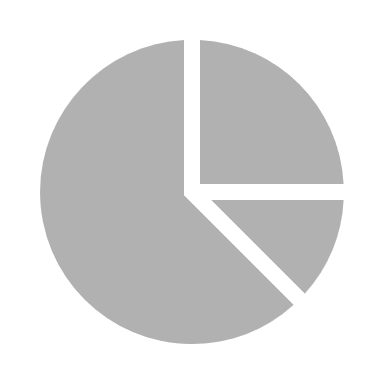 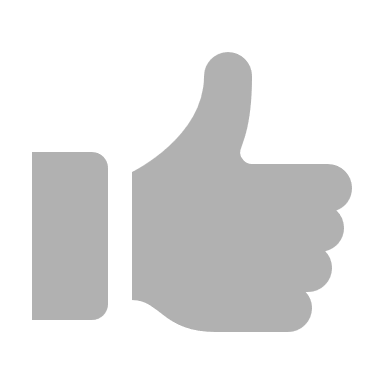 MONTHLY PERFORMANCE REPORT FOR EACH PROVIDER
What we set out to do for TFC through Collective Impact & Collaboration
Gather data on certain  programs  or EBP’s producing better outcomes
Understand where & why youth are moving or disrupting placements?
Referral streamlining
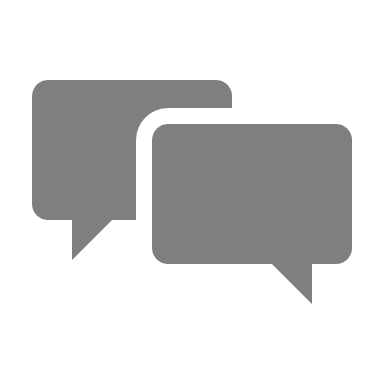 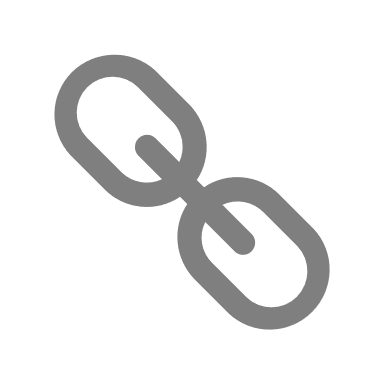 .
Identifying a shared vision on “Value” in  TFC and larger continuum of care  for youth
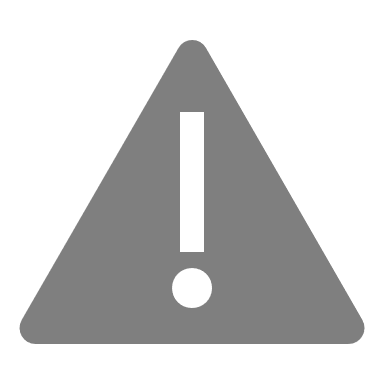 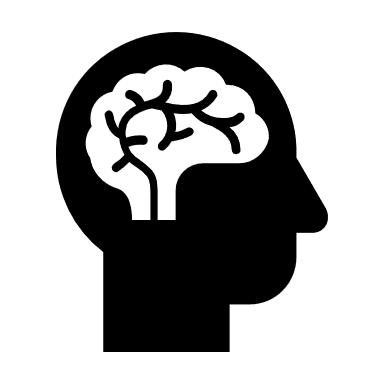 This pilot project is based on a shared vision to use data to ascertain effectiveness of Therapeutic Foster Care while  impacting the efficiency of referral submission and placement response.
Tackling complex factors within the TFC service array
TFC- Can we collect and analyze outcomes?
How Is value defined in TFC?
-Value Based Payments- can we incentivize Providers to produce better outcomes?
Shared Measurement on data collection 

Data driven
treatment
Leverage Technology to streamline referrals and collect data on why youth are not placed
Population Management
[Speaker Notes: Incentivize inc
file:///C:/Users/User/Downloads/Value-Based%20Payments%20101%20for%20NASMHPD_FINAL.pdf
Use simple introduction: not overly complicated…..
This presentation will provide participants with an overview of an innovative approach combining the concept of Value Based payments and use of a shared Database to track outcomes and inform Best Practices within Therapeutic Foster Care.  Utilizing a partnership between private and public agencies (MCO),  data is tracked and youth outcomes are gathered based on a customizable database. This pilot project is based on a shared vision to use data to ascertain effectiveness of Therapeutic Foster Care while  impacting the efficiency of referral submission and placement response.  Overview of data tracked includes: demographics,  placements, length of stay, more detailed discharge information, moves between homes and improvements in performance metrics]
TFC
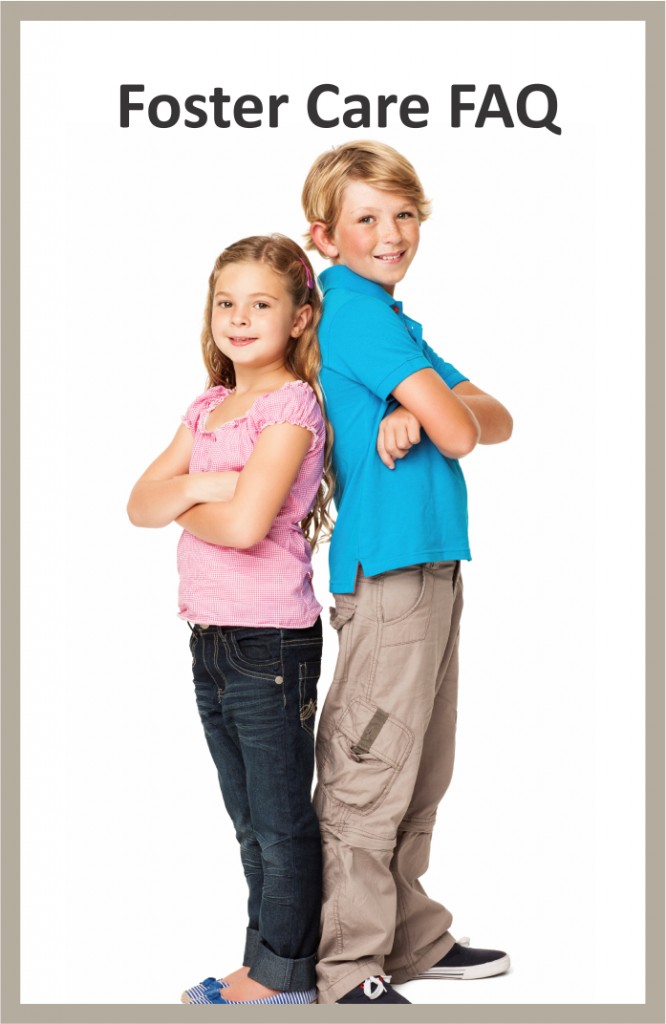 Currently how do we know if the following expectations of the TFC Service Definition are being delivered:
1.  Improvement in functioning,
2.  Progress (or regression) on treatment goals as identified in the PCP, 
3.  Stability in the current “TFC Family setting” to ensure continued stay and movement towards discharge criteria .
[Speaker Notes: Service definition:  treatment? How do you know it is occurring….what are the outcomes….. Service needs to evolved….and meet the current idea of outcomes and pay for performance….]
FEDERAL REPORT for Child Welfare
CFSR Report of NC found deficiencies in several areas and the State was issued a Performance Improvement plan to return to “conformity”
-Inability to track placement history which impacts permanency 
-Inability to link information regarding placements, permanency planning efforts and intra-agency data. 
-No clear method (system) to implement program quality improvement to evaluate improvement measures 
-Placement Stability (disruptions) 
-Gaps in services for MH needs of children
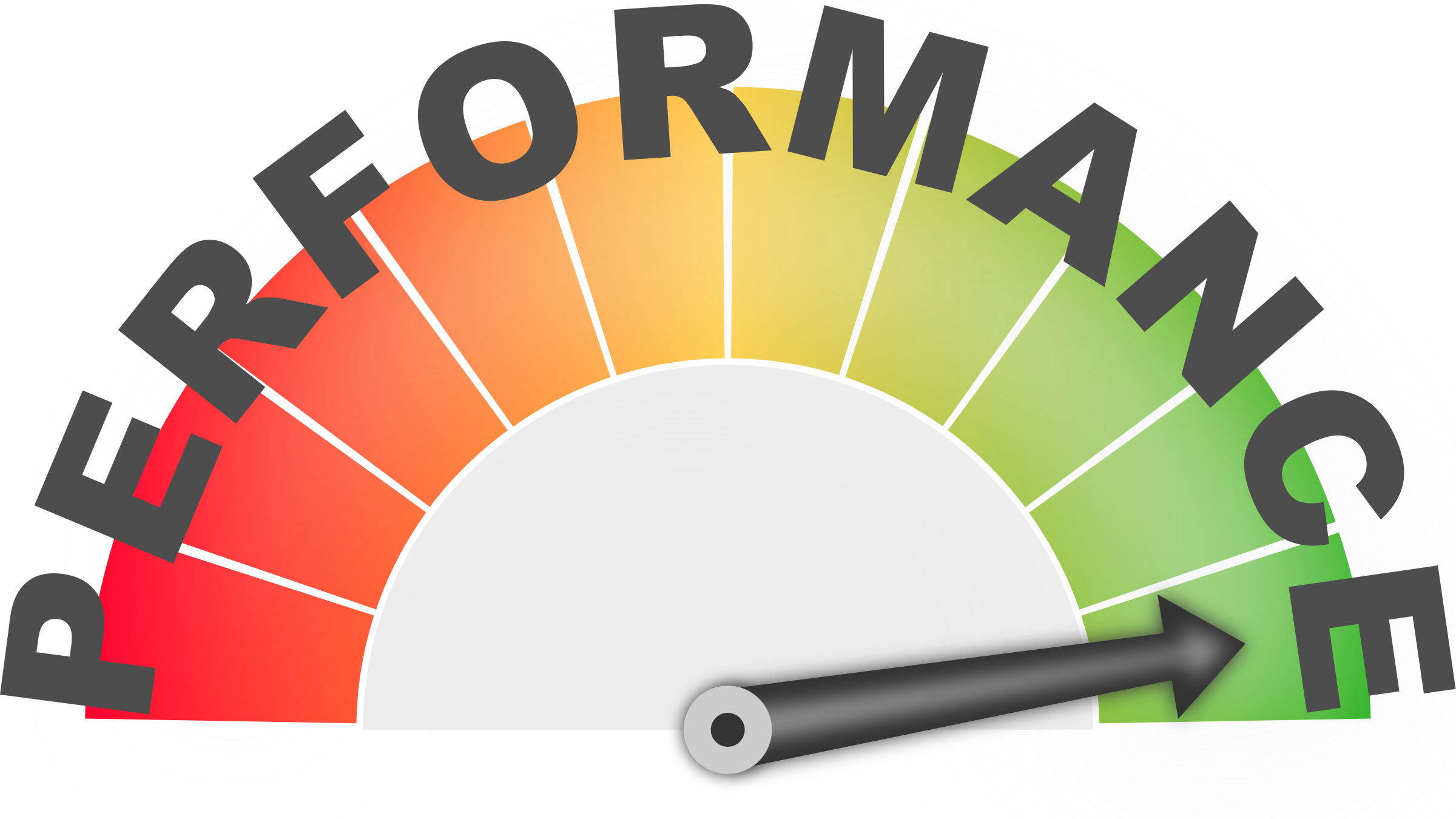 [Speaker Notes: See where it is……add some points about improvement needed]
3 FACTORS FOR AN INCREASE IN FOSTER CARE
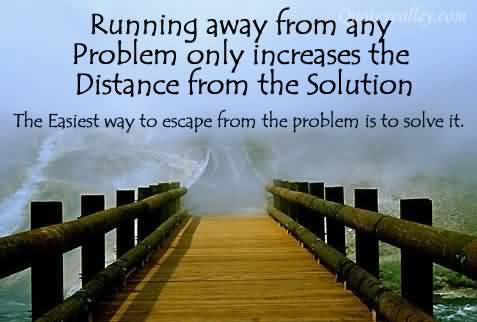 MORE PARENTS ARE STRUGGLING WITH OPIOIDS AND OTHER DRUGS
MORE JUDGES HAVE RESERVATIONS ABOUT JUVENILE JUSTICE FACILITIES AND MAKE REFERRALS TO CHILD WELFARE (NC RAISE THE AGE CHANGE)
MANY CHILD WELFARE AGENCIES ARE GRAPPLING WITH INADEQUATE DECISION MAKING PRACTICES (INVOLVING MORE PEOPLE/SUPPORTS IN DECISIONS), A LACK OF FUNDING, A LACK OF SUPPORTIVE RESOURCES, NO INFORMED EVIDENCE BASE MODELS USED.
1757 CHILDREN IN TFC IN NC
[Speaker Notes: Why the need is present to track outcomes]
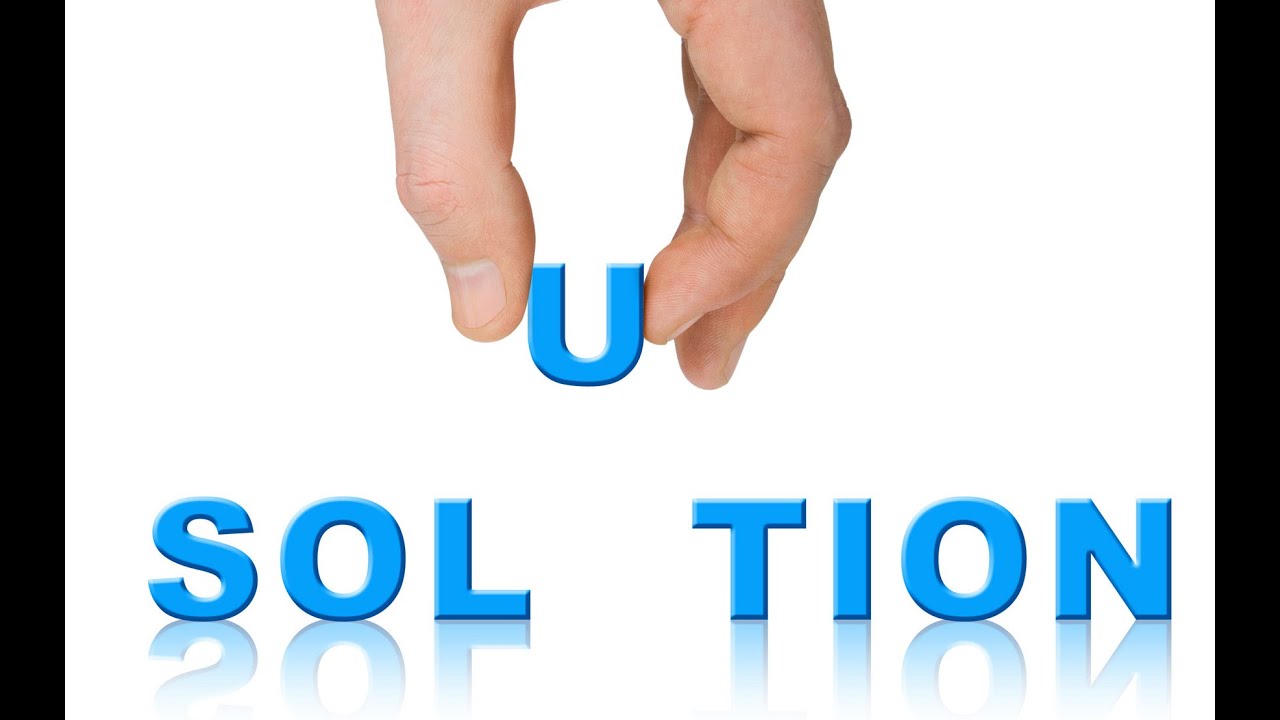 SOLUTIONS & DATA NEEDED…….
HOW OFTEN ARE CHILDREN MOVED?
WHY ARE MOVES OCCURRING?
IS TREATMENT A REAL FOCUS OF CARE?
DO CHILDREN GO TO A HIGHER OR LOWER LEVEL OF CARE AT DISCHARGE?
WHERE ARE OUR CHILDREN PLACED AT DISCHARGE?
IF WE HAVE THESE ANSWERS WHERE DOES THIS DATA LIVE? HOW EASY IS IT TO EVALUATE ACROSS THE STATE, COMPARE AGENCY TO AGENCY?
Therapeutic  Foster CareReferrals and Tracking
Opening the referral database to all TFC placement agencies within a particular MCO catchment, for matching TFC placement and creation of new referrals
Centralized Database
Centralized Database
Goals of the Database platform
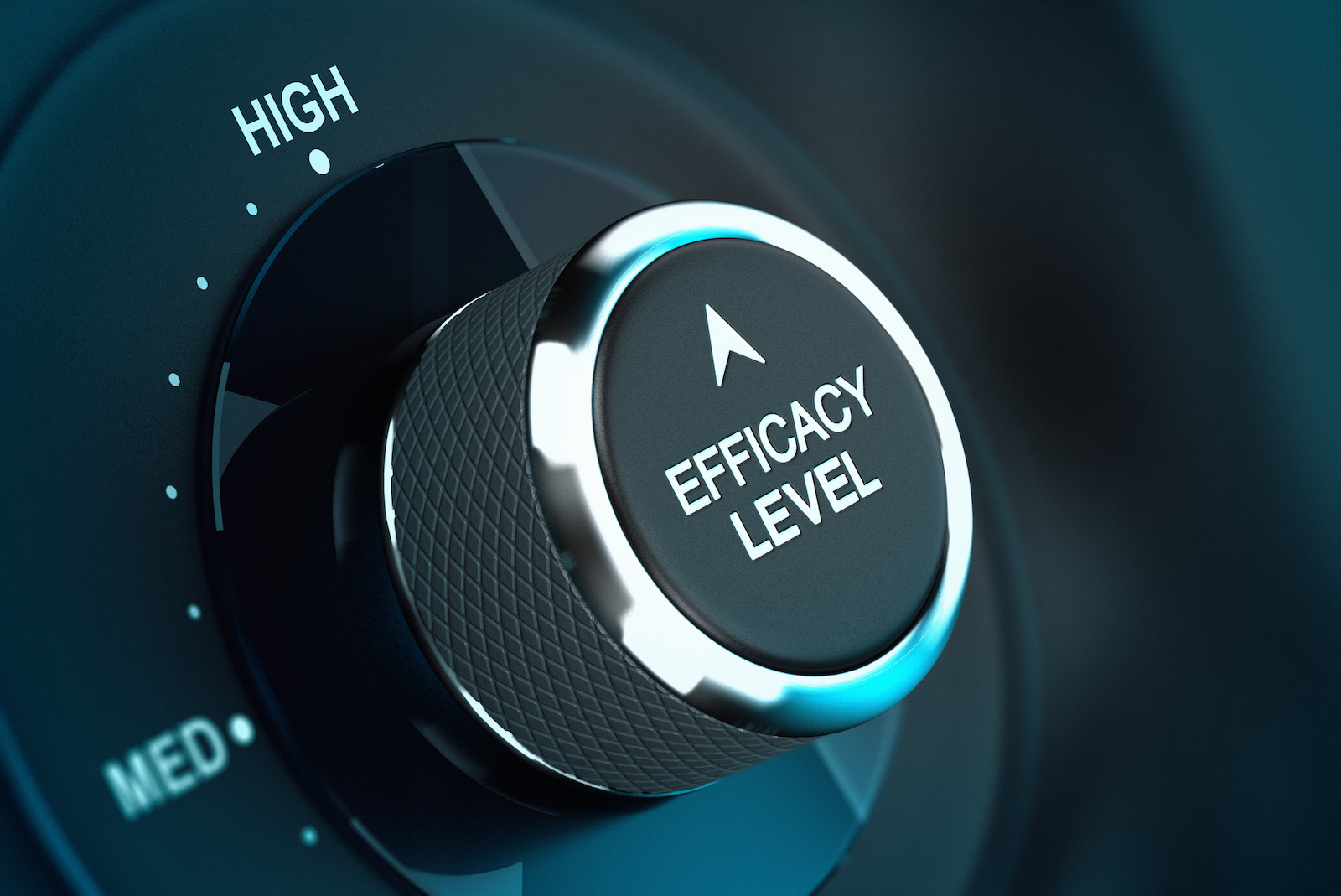 Referral Streamling
Improved efficiency for referral sources
This Photo by Unknown Author is licensed under CC BY-SA
The Referral process
The Youth
The Referral Source
Youth Requiring out of home placement

Possible referral sources: 
Hospital 
Crisis center
DSS
IHH Teams
MCO Care Coordination
Other Mental Health Providers
Individuals, family members
The Referral process
Placement Agency
Placement Agencies providing out-of-home services

Opening the database to a larger number of CPAs will increase the likelihood of appropriate matching
MCO
Placement Agency
Placement Agency
The Referral process
An account with the “public” database can be made by any stakeholder. 
The Initial referral is made
Referral receives its referral ID
The Referral Source
REF_ID 32000
The Referral process
Placement Agency
MCO
Placement Agency
The Referral alert is sent to the participating placement agencies. 

MCO representatives will have access to look at and monitor referrals within their catchment.
REF_ID 32000
The Referral Source
REF_ID 32000
REF_ID 32000
Placement Agency
REF_ID 32000
The Referral process
Placement Agency
All Beds Full
MCO
Placement Agency
Maybe
Initial Responses are entered
The Referral Source
Placement Agency
Yes
The Referral process
Placement Agency
All Beds Full
MCO
Placement Agency
Maybe
Initial Responses are entered
The Referral Source
Placement Agency
Yes
The Referral process
Placement Agency
MCO
Yes
Placement agency and Referral source start initial placement details through traditional communications
The Referral Source
The Referral process
Placement Agency
Yes
MCO
The purpose of the CCW referral database is a signaling for need of care. The intention is not to supersede clinical decision making.

In the event more than one agency responds positively to a referral, clinical decisions for placement is made by collaboration between CPAs, the referral source, and MCOs.
Placement Agency
Yes
The Referral Source
MCO Monitoring
Real-time responses from agencies
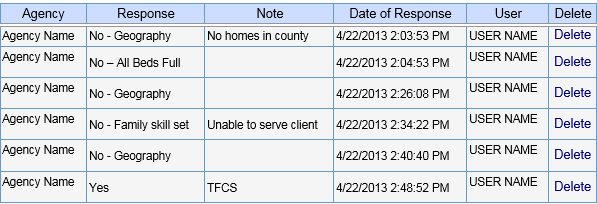 [Speaker Notes: Try to change out graphic for 2018 TFC responses]
Sample Report
Performance Management, Analysis, and Reporting
Data gives us a look into the following ……
1. clear look at where consumers discharge to,2.  gap analysis….where services are needed3.  performance level of providers4.  success of tx. efforts (were goals achieved)5.  outcomes for a number of metrics required  by the MCO 
(we can customize what is needed)6.  success rate of consumers—which providers      seem to get the best results 7.  total of consumers in care and the number and      location of homes
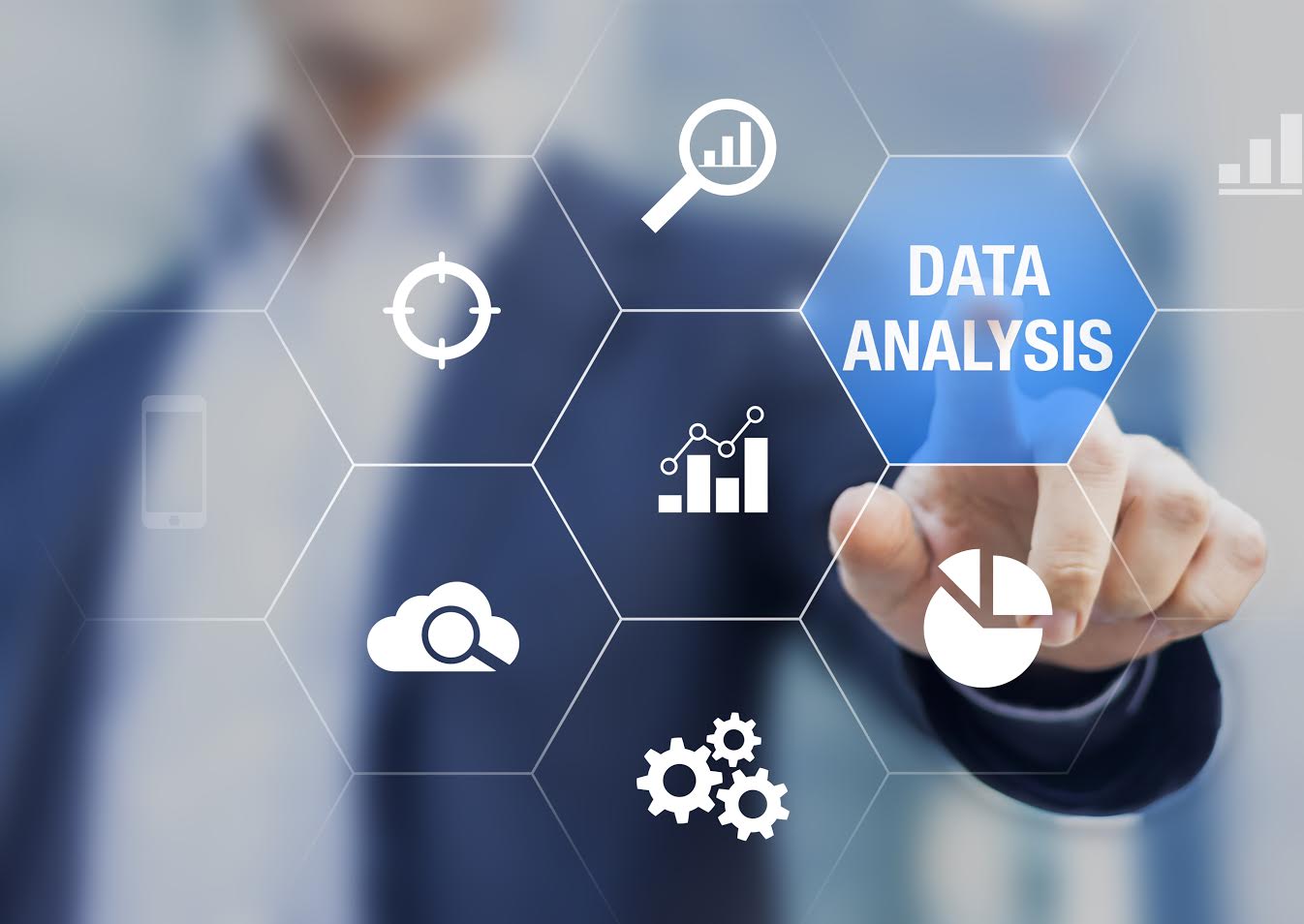 Questions & Answers
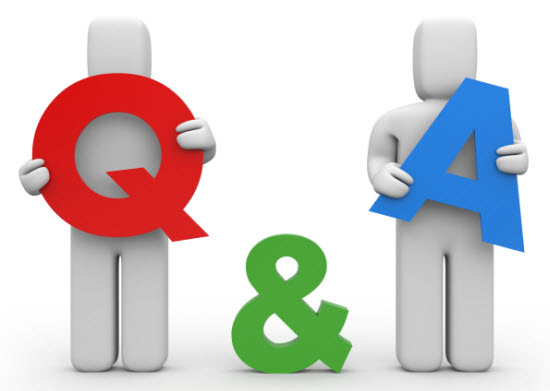 Danny Nolen
dnolen@ncrapidresource.org
1-704-516-4870